Проект  по благоустройствуучастка детского сада
МБДОУ «Новоселковский детский сад»
Группа «Радуга»
2019г.
Е.И Тихеева: «Нет такой стороны воспитания, на которую обстановка не оказывала бы влияния, нет способности, которая  не находилась бы в прямой зависимости от непосредственно  окружающего ребенка конкретного мира… Тот, кому удастся создать такую обстановку, облегчит свой труд в высшей степени. Среди нее ребенок будет жить – развиваться собственной самодовлеющей жизнью, его духовный рост будет совершенствоваться из самого себя, от природы…»
Проект по благоустройствуучастка детского сада
Участок детского сада – место для игры, отдыха, спорта и познавательного развития детей.
Участники проекта: Сотрудники, родители и воспитанники детского сада.
Сроки реализации проекта:  апрель-июнь  2019года
Актуальность: Актуальность проекта в воспитании всесторонней личности ребенка, в использовании участниками бросового материала. В создании соответствия территории правилам охраны и здоровья дошкольников, обеспечение возможностей для экспериментальной деятельности воспитанников.
Проблема: Состояние площадок детского сада не соответствуют требованиям и пожеланиям участников проекта.
Цель проекта
Создание эмоционально- благоприятных условий пребывания детей в дошкольном учреждении через благоустройство территории и организацию познавательной и оздоровительной деятельности детей во время пребывания на воздухе на участках детского сада.
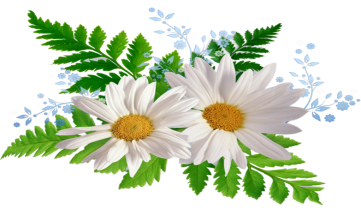 Задачи проекта
Улучшить художественное оформление участка ДОУ.
Создание своего «образа» территории.
Создание комфортных условий для развития личности ребёнка.
Вовлечение семьи в единое образовательное пространство. 
 Повышение творческой активности и сплоченности педагогов, родителей и детей.
Ожидаемые результаты благоустройства участка в соответствии с приоритетными направлениями деятельности ДОУ:
создание условий для отдыха, игры.
создание условий для охраны и укрепления здоровья детей;
удовлетворённость деятельностью дошкольного учреждения со стороны родителей, воспитанников;
создание своего «образа» на  участке и  имиджа дошкольного учреждения.
План реализации:
1 этап – подготовительный
 (март 2019)
Обсудить с родителями дизайн по благоустройству  участка.
Привлечь родителей к  оформлению участка.
Постановка целей и задач.
Разработка проекта.
Приобретение семян и посадка рассады цветов.
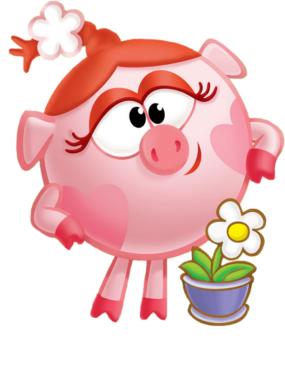 План реализации:
2 этап –  основной  (апрель 2019г.)
Срубить лишние деревья
Оформление клумб.
Сделать песочницу
Поставить качели и качалку
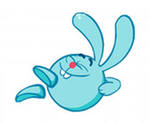 Ожидаемые результаты:
благоустройство участка в соответствии с приоритетными направлениями деятельности ДОУ.
создание условий для отдыха и игр детей;
создание условий для охраны и укрепления здоровья детей;
привлечение родителей к благоустройству территории;
создание цветников;
покраска цветников
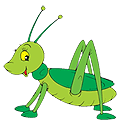 Будем создавать сказку своими руками
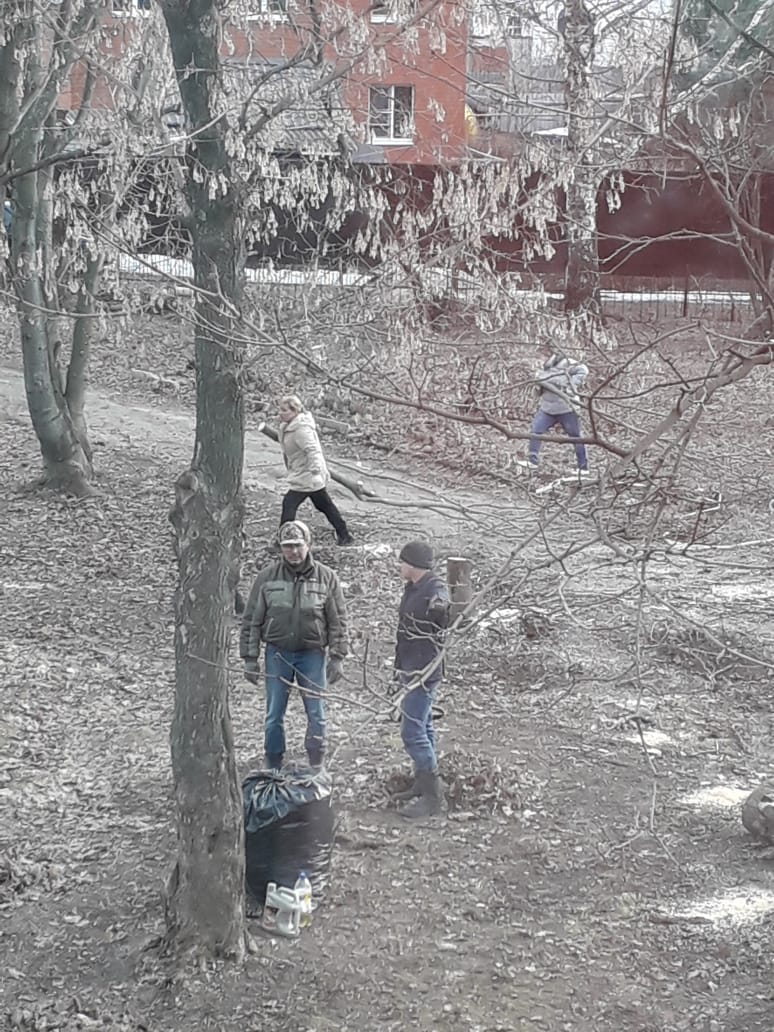 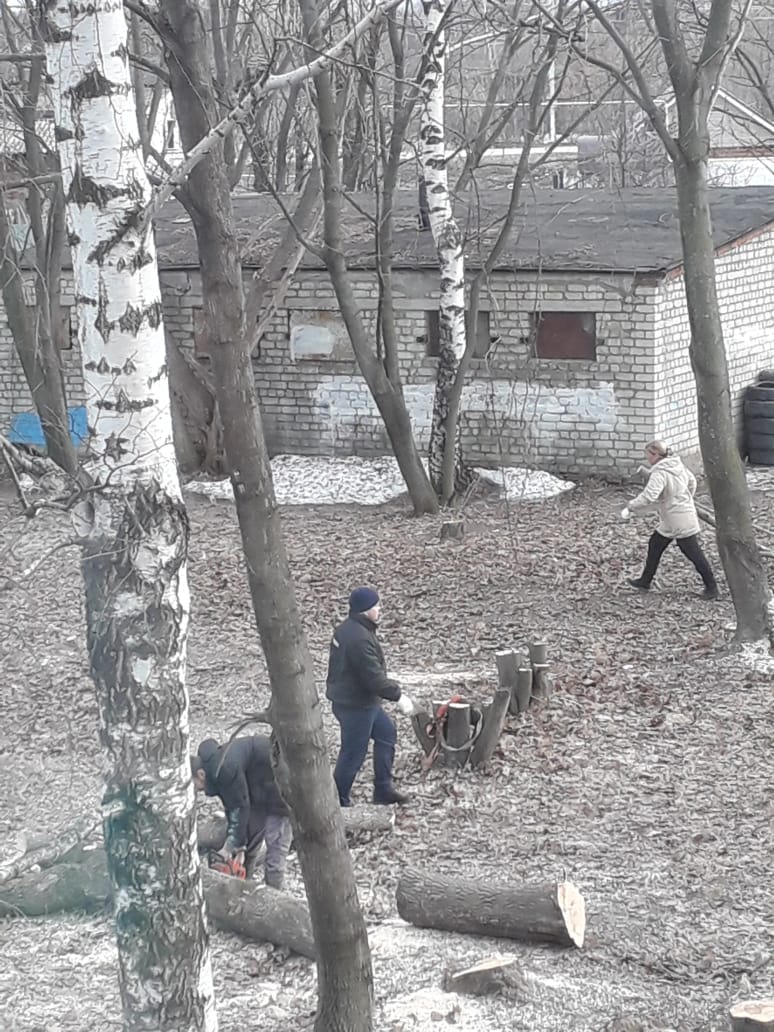 Работа с родителями нанашем участке !
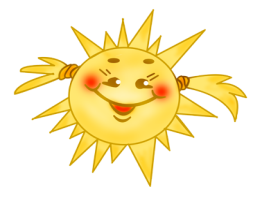 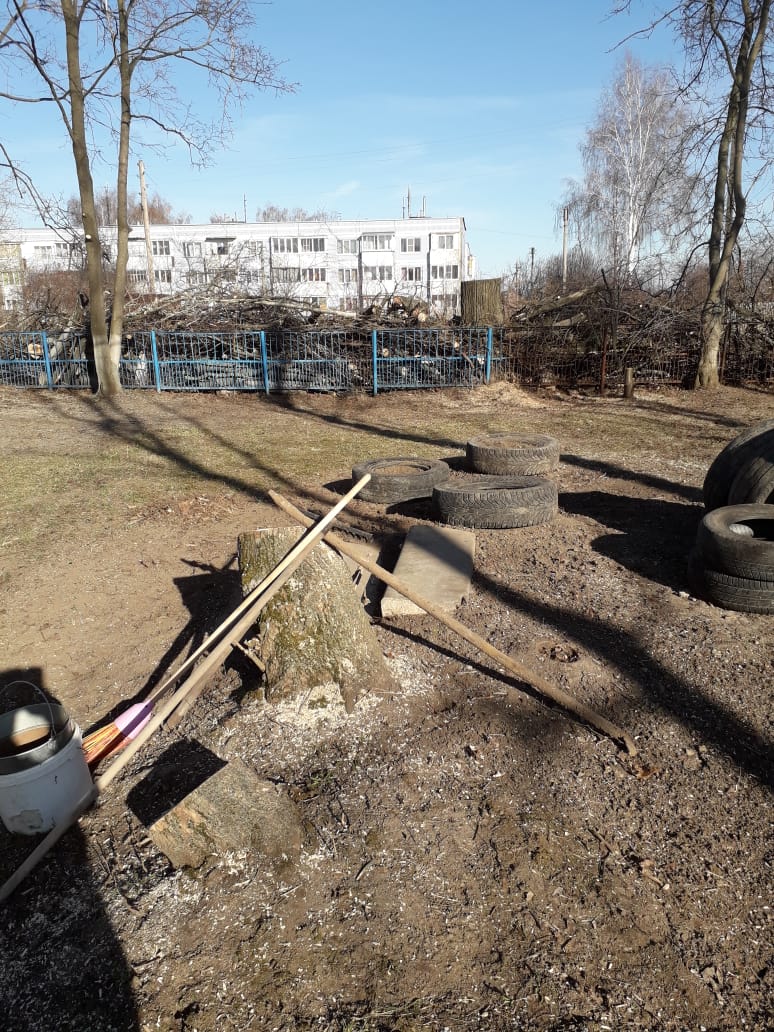 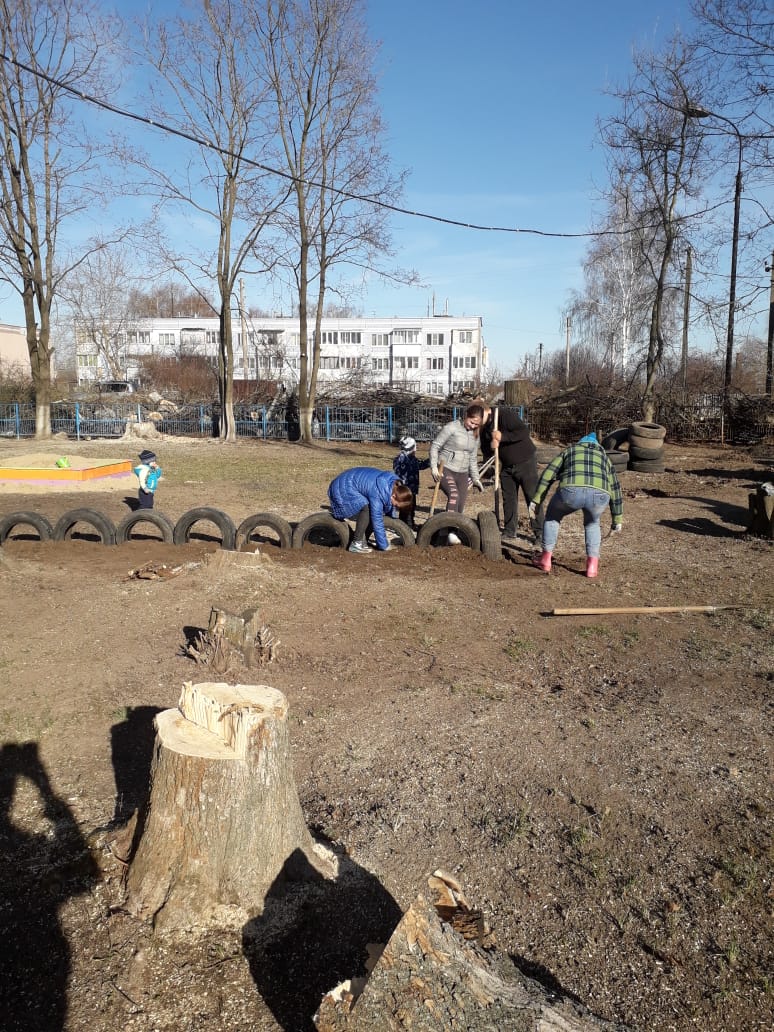 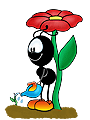 Смастерили цветники          из шин
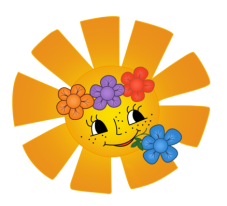 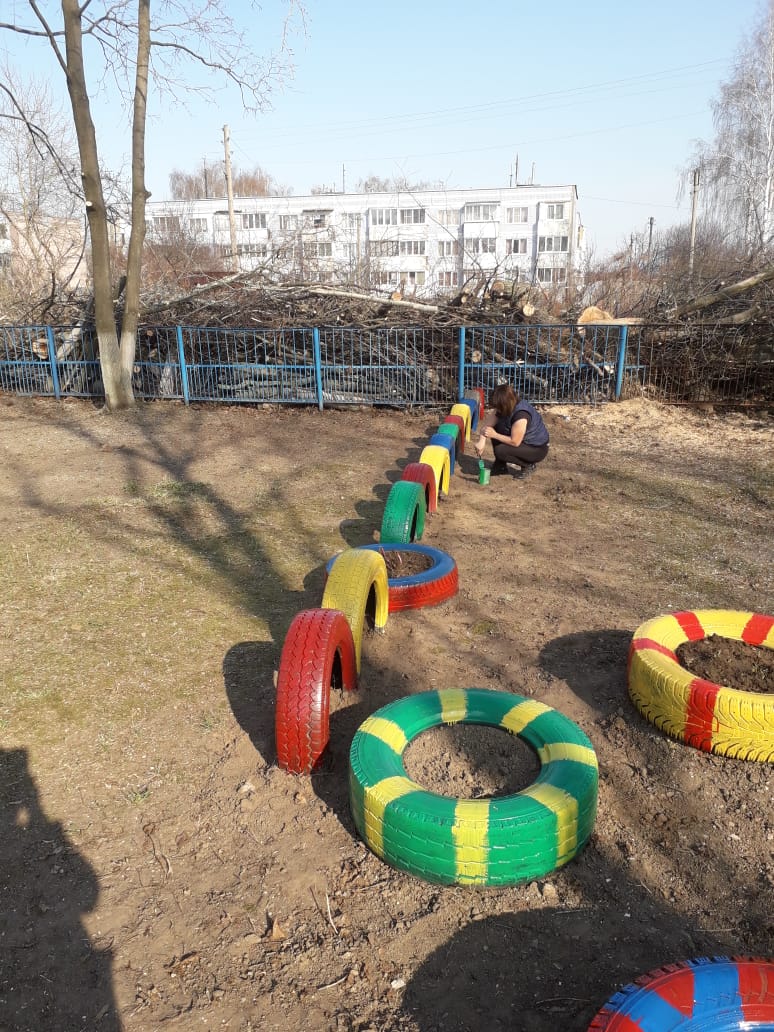 Наша песочница
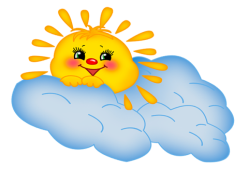 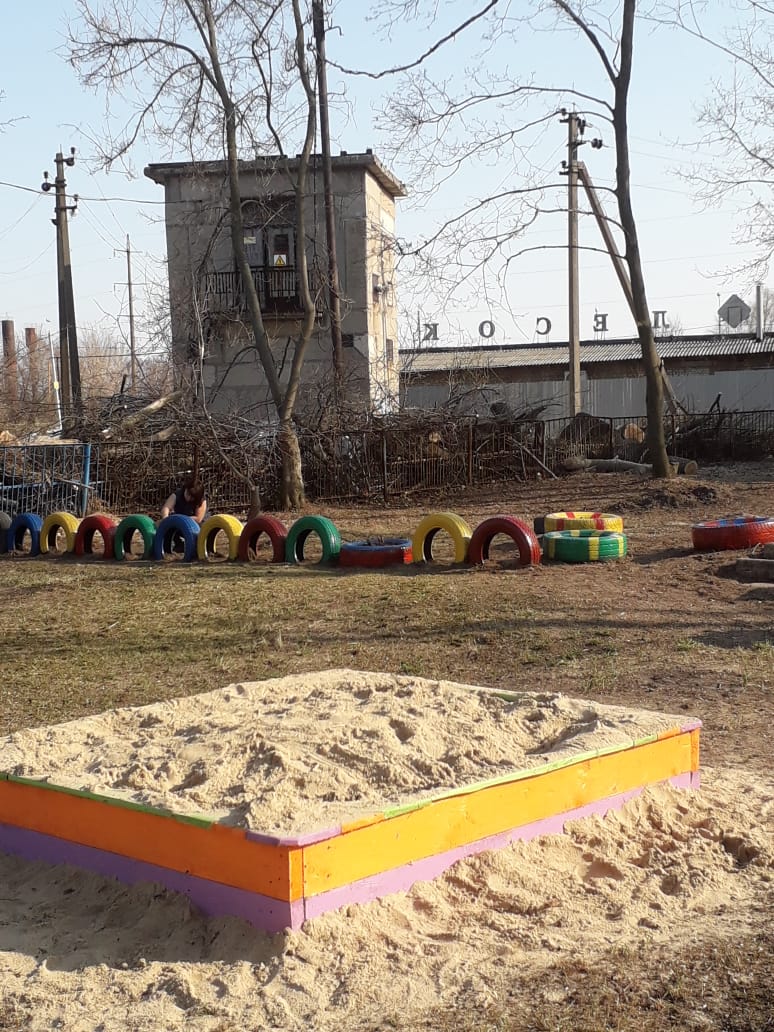 Наш участок
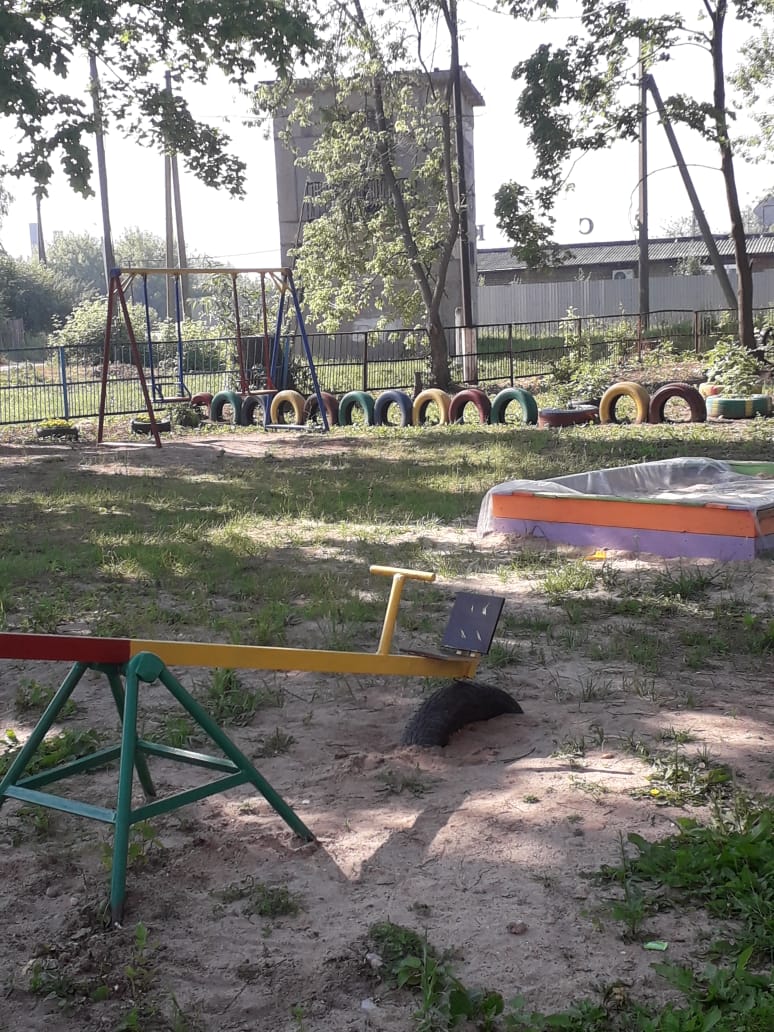 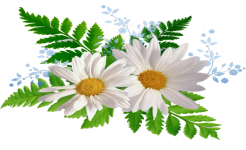 Перспективы на будущее:
Для того, чтобы наш участок  соответствовал задуманному, предстоит еще много сделать. 
В перспективах на будущее – постройка веранды, домика.
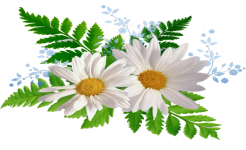